Dì-shíyī  kè         Xūyào dǎzhēn   ma
第11课    需要打针吗
2
山东大学
生词
但是     dànshì        Conj       but
头          tóu             N          head
有点儿  yǒudiǎnr    Adv       somewhat; a bit  
疼          téng            A          ache; have a pain
医院      yīyuàn        N          hospital
医生      yīshēng      N          doctor
叫          jiào           V            to ask; to order
得          děi             OpV      to have to
考试     kǎoshì        VO/N     (to have an) exam
健康     jiànkāng     N/A        health; healthy
重要     zhòngyào    A           important
语法
副词：有点儿    The adverb “有点儿”
兼语句(1)            Pivotal sentences(1)
能愿动词：得     The optative verb “得”
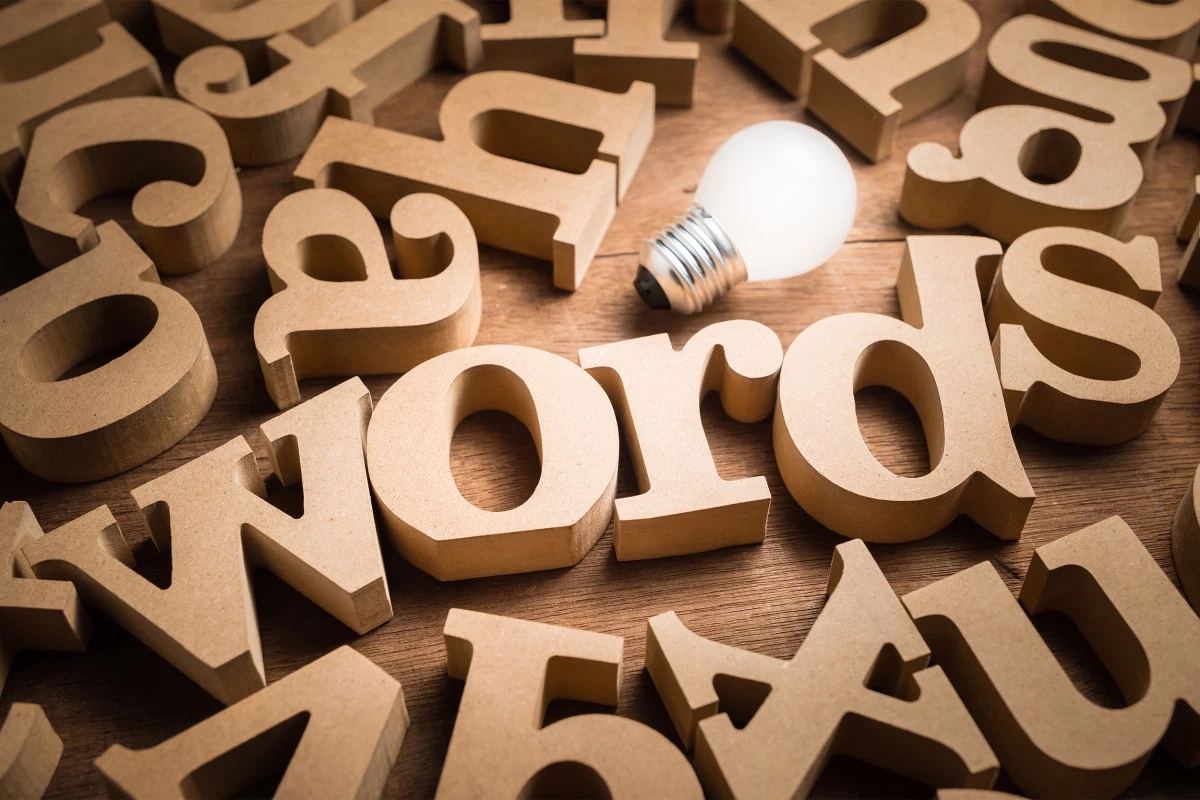 生词
WORDS
但是
= 可是
Conj
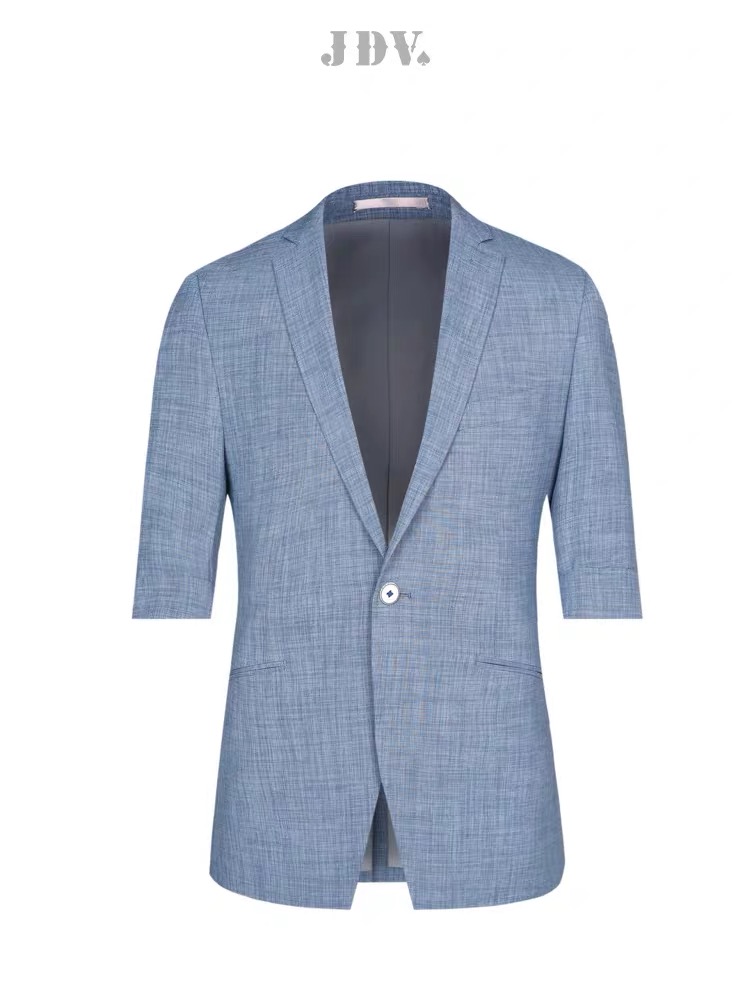 这件衣服很好看，但是太贵了。
学校超市不大，但是东西很多。
我想去爬山，但是我发烧了。
4999元
头
疼
Adj
N
A：我头疼。
B：疼了几天了？
A：疼了两天了。
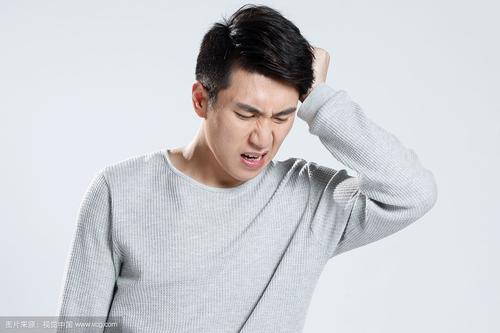 医院
医生
N
N
一家医院
一名医生
去医院看医生
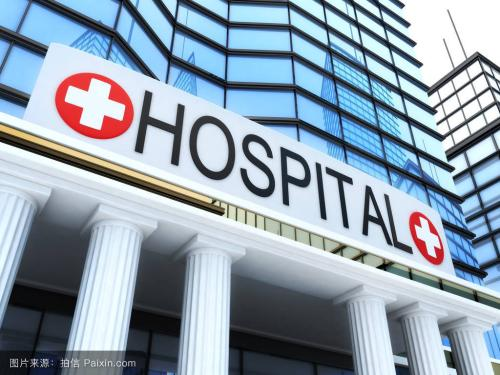 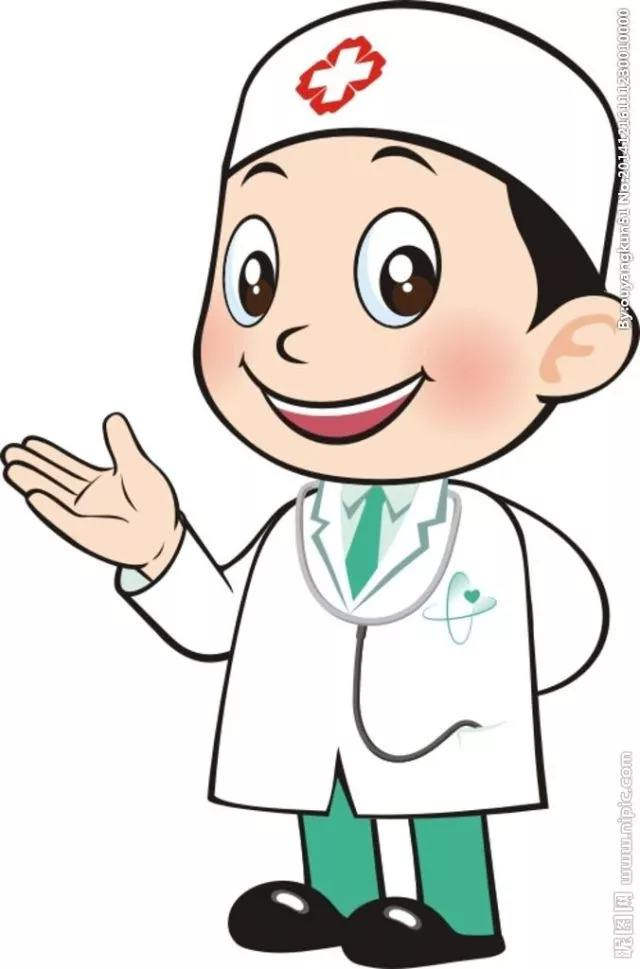 考试
N
这个周末有汉语考试。
V
我们下个星期考试吗？
考，考第11课。
汉语水平考试
口语考试
参加考试
准备考试
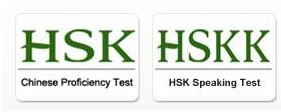 健康
Adj
______________ 很 / 不健康。

她今年90岁了，还很健康。
每天吃一个苹果
吃很多甜的东西
每天锻炼50分钟
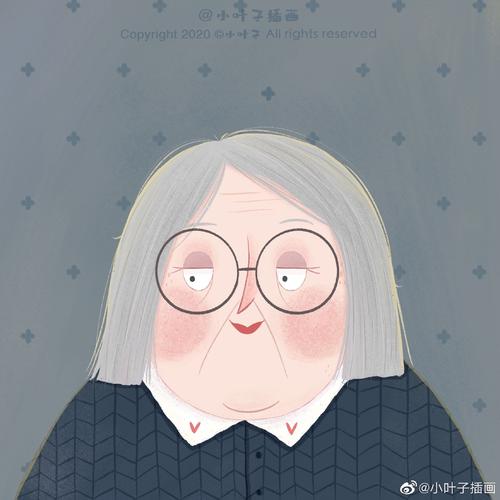 重要
Adj
重要的考试
重要的人
家人对我很重要。
健康特别重要。
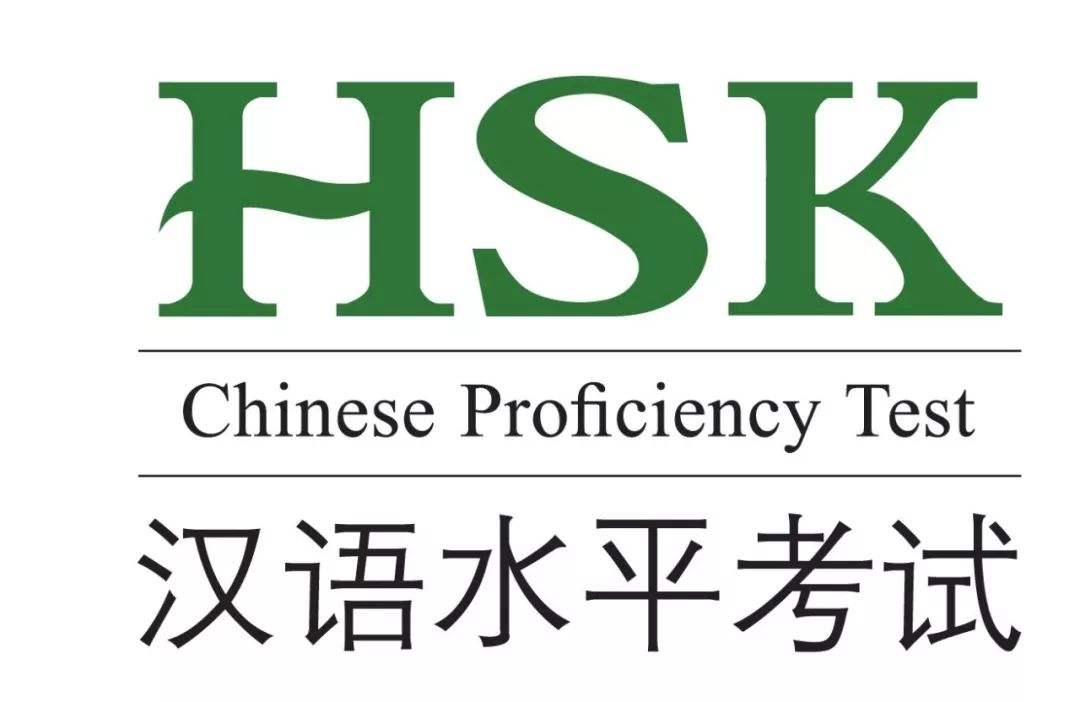 语法
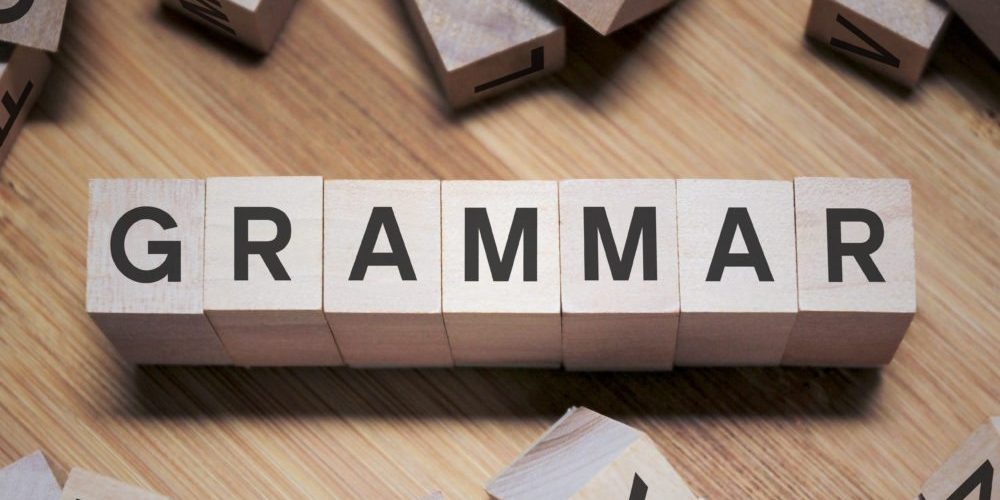 GRAMMAR
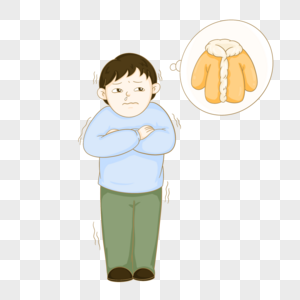 8块/斤
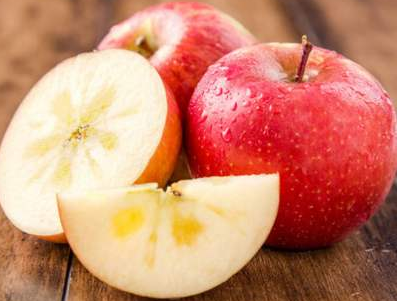 副词：有点儿  The adverb “有点儿”
有点儿 +  Adj
/ V
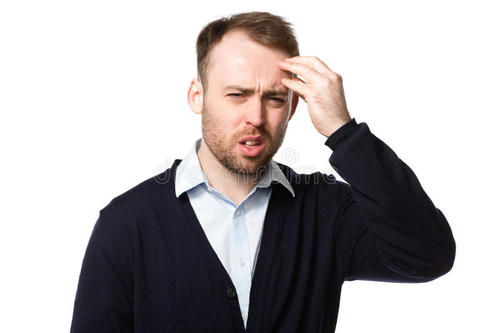 今天天气有点儿冷。
一斤苹果8块钱，有点儿贵。
他的头有点儿疼。
他今天有点儿发烧。
/ 不舒服。
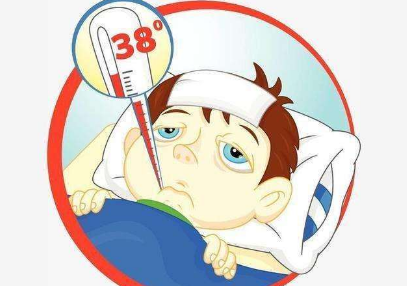 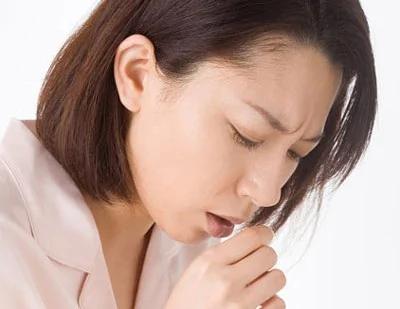 有点儿          一点儿
今天天气有点儿冷。
他今天有点儿发烧。
有点儿 +  Adj / V
一点儿水果      喝点儿咖啡
(V) 一点儿 N
(___比___) Adj 一点儿
儿子比妈妈高一点儿。
兼语句(1)：Pivotal sentences(1)
天气冷了，你多穿一件衣服吧！
叫 + 人 + V
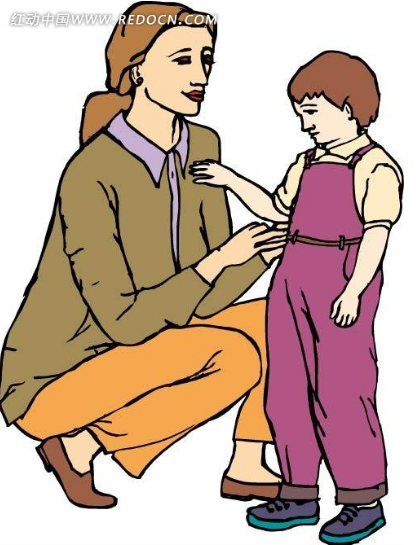 妈妈叫孩子   多穿衣服   。
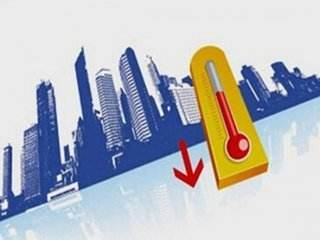 少玩儿手机
早睡觉
叫 + 人 + V
我发烧了，医生叫我多喝水、多休息。
弟弟今年三岁，爸爸不叫他喝咖啡。
爸爸叫他不喝咖啡。
✘
能愿动词：得     The optative verb “得”
A：医生，我得打针吗？    
                  我得不得打针？
B：得打针。  
      不用打针。
      不得打针。 ✘
得 +  V
✘
得。  ✘
手机不好用了，我得买一个新的。
我不去看电影，因为我得写作业。
孩子发烧了，我得带他去医院。
小结
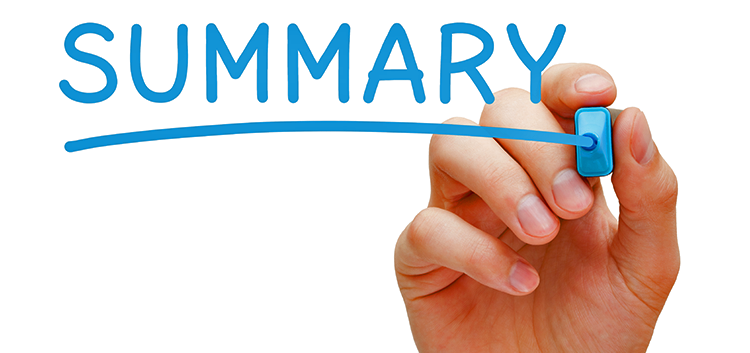 SUMMARY
生词
但是     dànshì        Conj       but
头          tóu             N          head
有点儿  yǒudiǎnr    Adv       somewhat; a bit  
疼          téng            A          ache; have a pain
医院      yīyuàn        N          hospital
医生      yīshēng      N          doctor
叫          jiào           V            to ask; to order
得          děi             OpV      to have to
考试     kǎoshì        VO/N     (to have an) exam
健康     jiànkāng     N/A        health; healthy
重要     zhòngyào    A           important
语法
副词：有点儿    The adverb “有点儿”
兼语句(1)            Pivotal sentences(1)
能愿动词：得     The optative verb “得”
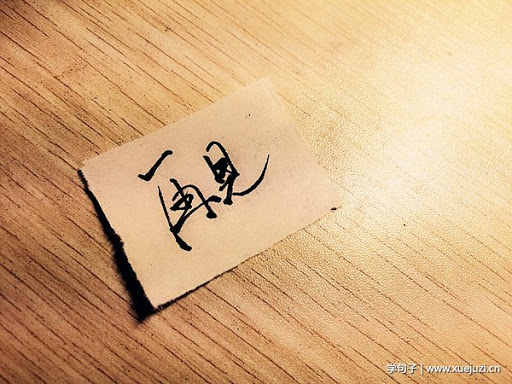